LUXLESS&0店頭販売開始!
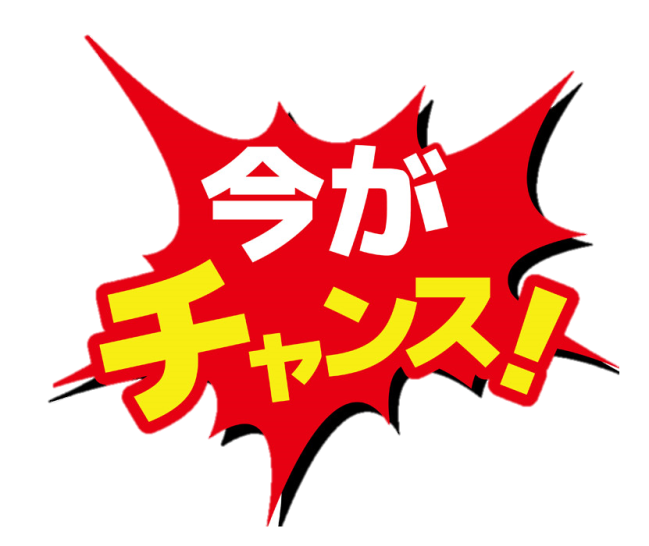 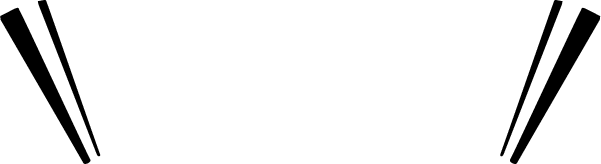 店頭でLUXLEES&0の1㎏を購入すると・・
総額21,480円の超豪華なプレゼント付き！
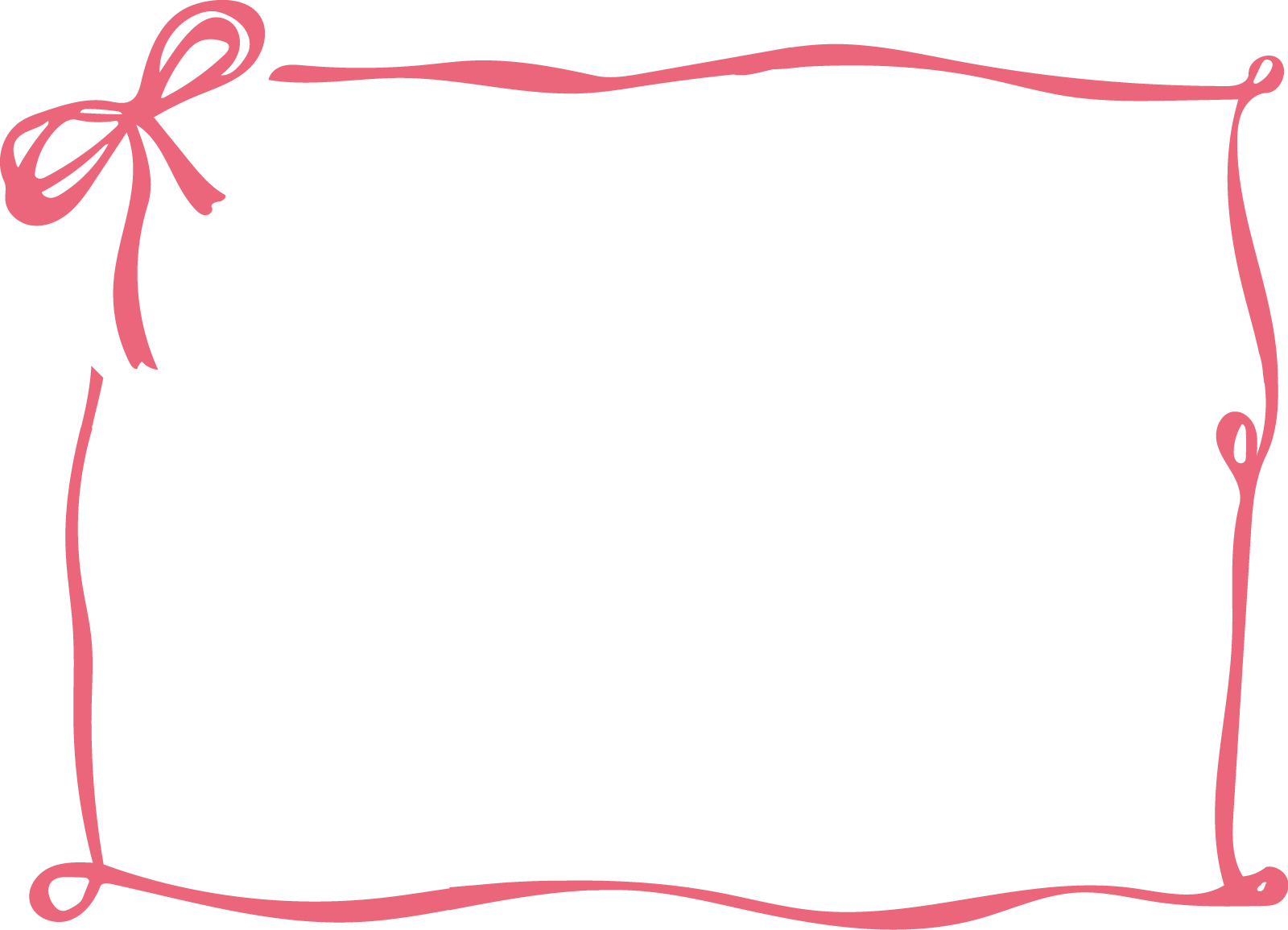 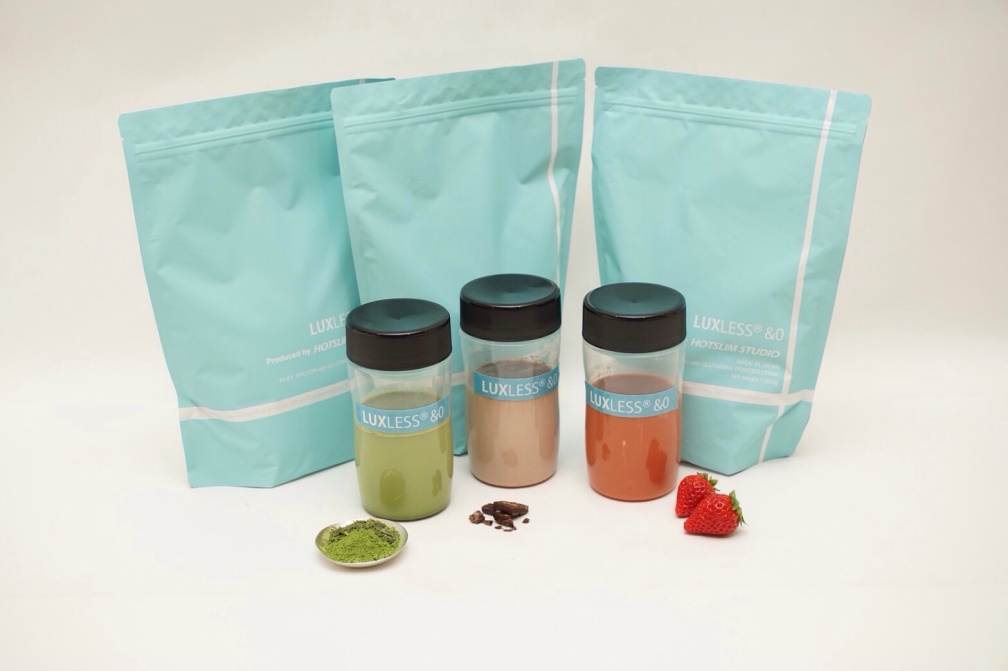 ＼ プレゼント内容 ／
・パーソナルトレーニング　1回分  5,500円相当
・脂肪分解エステ　1回分  15,980円相当
1㎏　9,486円
有効期限：購入日から1ヶ月間
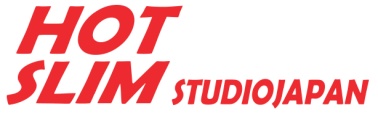